THANKS FOR TAKING TODAY'S WEBINAR! REDUCING STRESS AND BURNOUTFROM SERVING ANGRY CUSTOMERS! PRESENTED BYLARRY ROBBINExecutive Director of Robbin and AssociatesOver 45 Years of National Workforce Development Program Improvement Experience!Training * Consulting * New Program Development * Program RedesignMore Than 100,000 People Trained!  Over 1000 Organizations Served!Government Agencies, Nonprofits, America’s Job Centers, Social Services, Schools, Businesses, Training Providers and Other Clients! More Than 300 Webinars Presented!     larry@larryrobbin.com   www.LarryRobbin.com Copyright Robbin and Associates
[Speaker Notes: This template can be used as a starter file for presenting training materials in a group setting.

Sections
Right-click on a slide to add sections. Sections can help to organize your slides or facilitate collaboration between multiple authors.

Notes
Use the Notes section for delivery notes or to provide additional details for the audience. View these notes in Presentation View during your presentation. 
Keep in mind the font size (important for accessibility, visibility, videotaping, and online production)

Coordinated colors 
Pay particular attention to the graphs, charts, and text boxes. 
Consider that attendees will print in black and white or grayscale. Run a test print to make sure your colors work when printed in pure black and white and grayscale.

Graphics, tables, and graphs
Keep it simple: If possible, use consistent, non-distracting styles and colors.
Label all graphs and tables.]
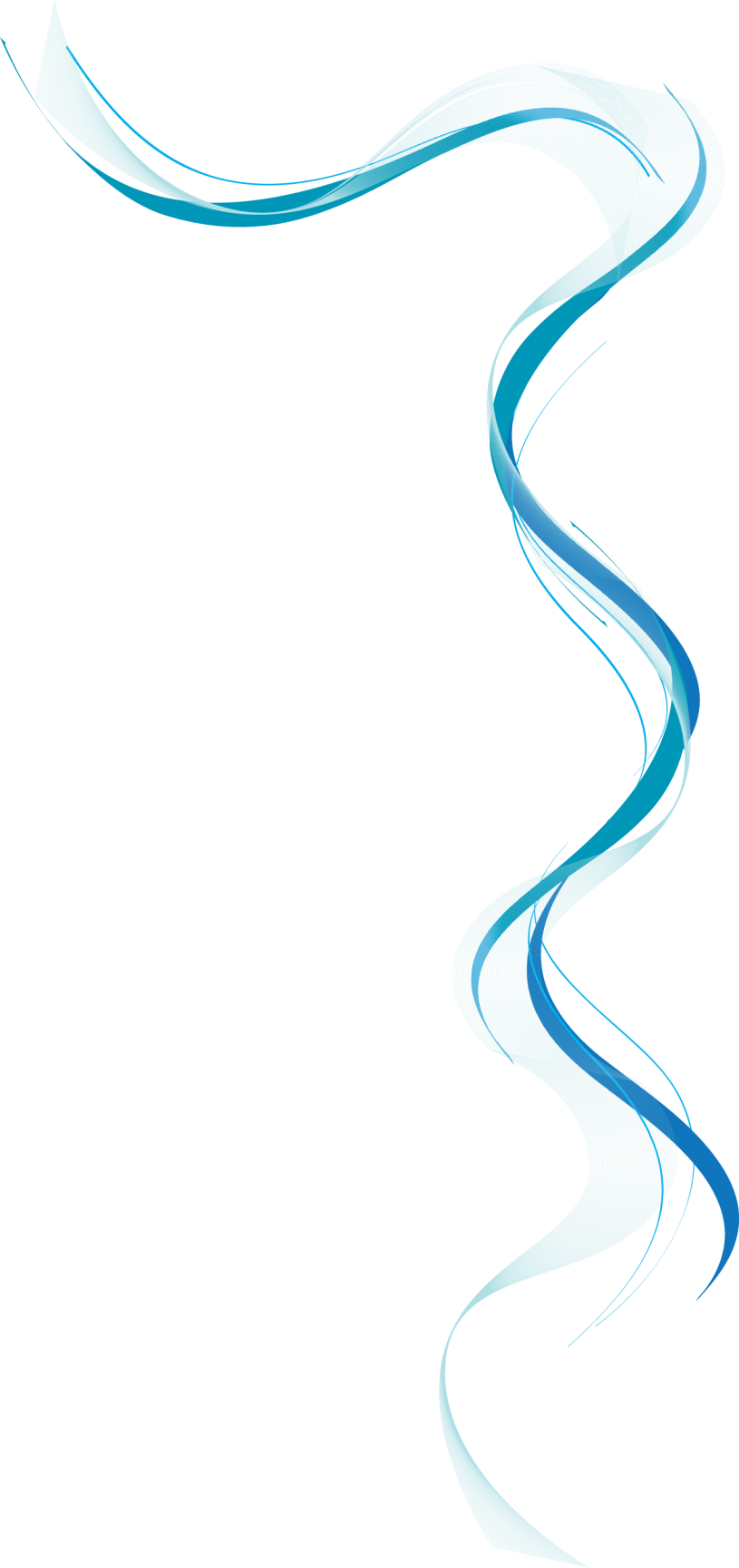 WE HAVE ALL BEEN THE ANGRY
AND CHALLENGING CUSTOMER!
 
To varying degrees, we have all been the angry or challenging customer.  We may not have been at the highest levels of anger or the most difficult customer, but we have all been somewhere on the continuum of being the angry or challenging customer.Although our experiences may not be the same as our customers, there may be some important lessons we can learn from these incidents.  As you think about the times you were the angry or challenging customer, ask yourself the following questions to help you learn from these interactions.
2
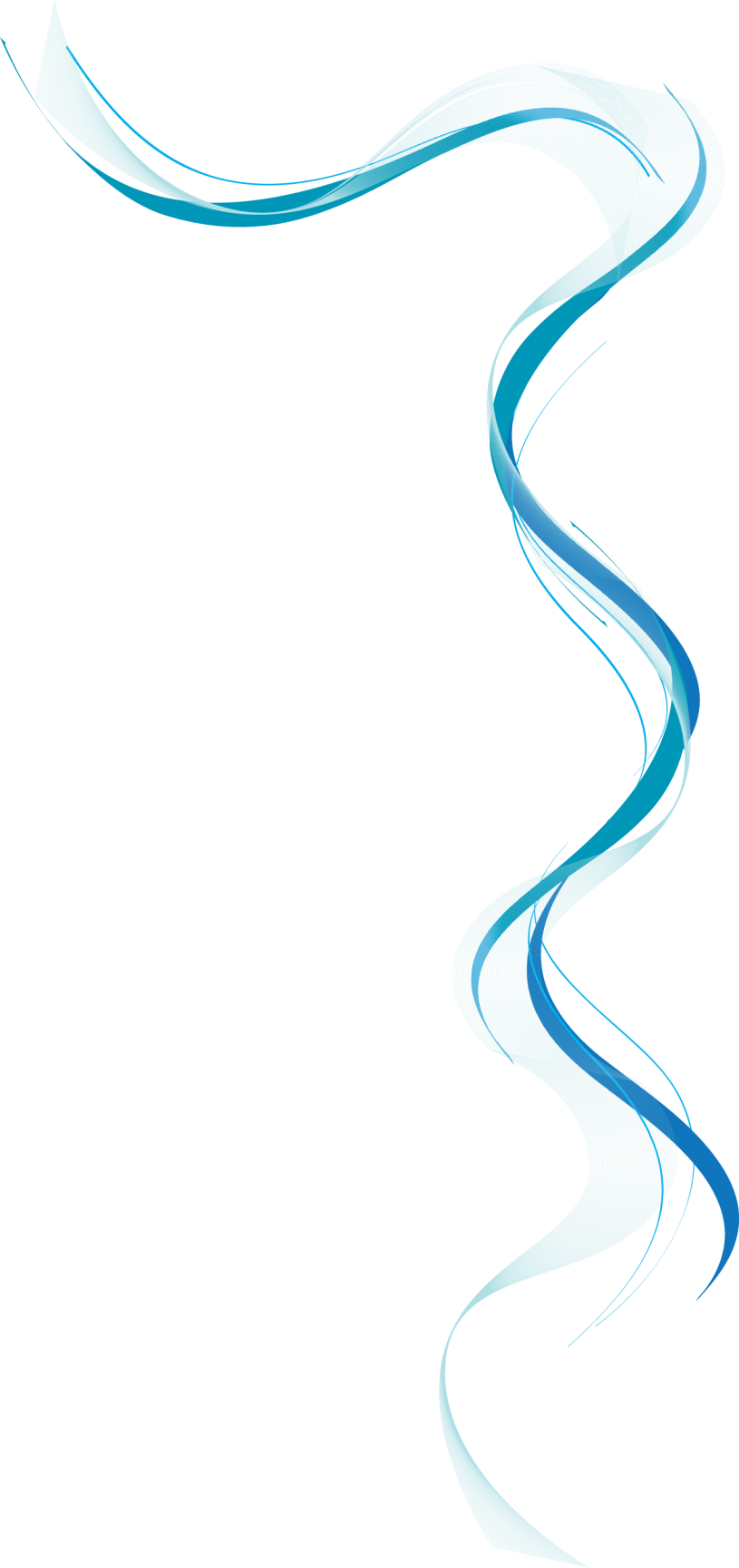 REFLECTING ON MY EXPERIENCE
BEING THE ANGRY OR CHALLENGING CUSTOMER
 
Was there anything that you brought to this experience that caused you to be angry that had nothing to do with the customer service you received?

Were there things that happened in the way the customer service was delivered that made you angry?

What should have been done differently so you would not have become angrier?

Once you were angry, did they try to do anything to help alleviate your anger?  Did it work?  If it did not work, why didn’t it work?Think about your experience as the angry customer and learn from it!  Have conversations with your coworkers and share the lessons learned from your experiences.  This will help you understand the angry customer and get ideas for what can be done to serve them better.
3
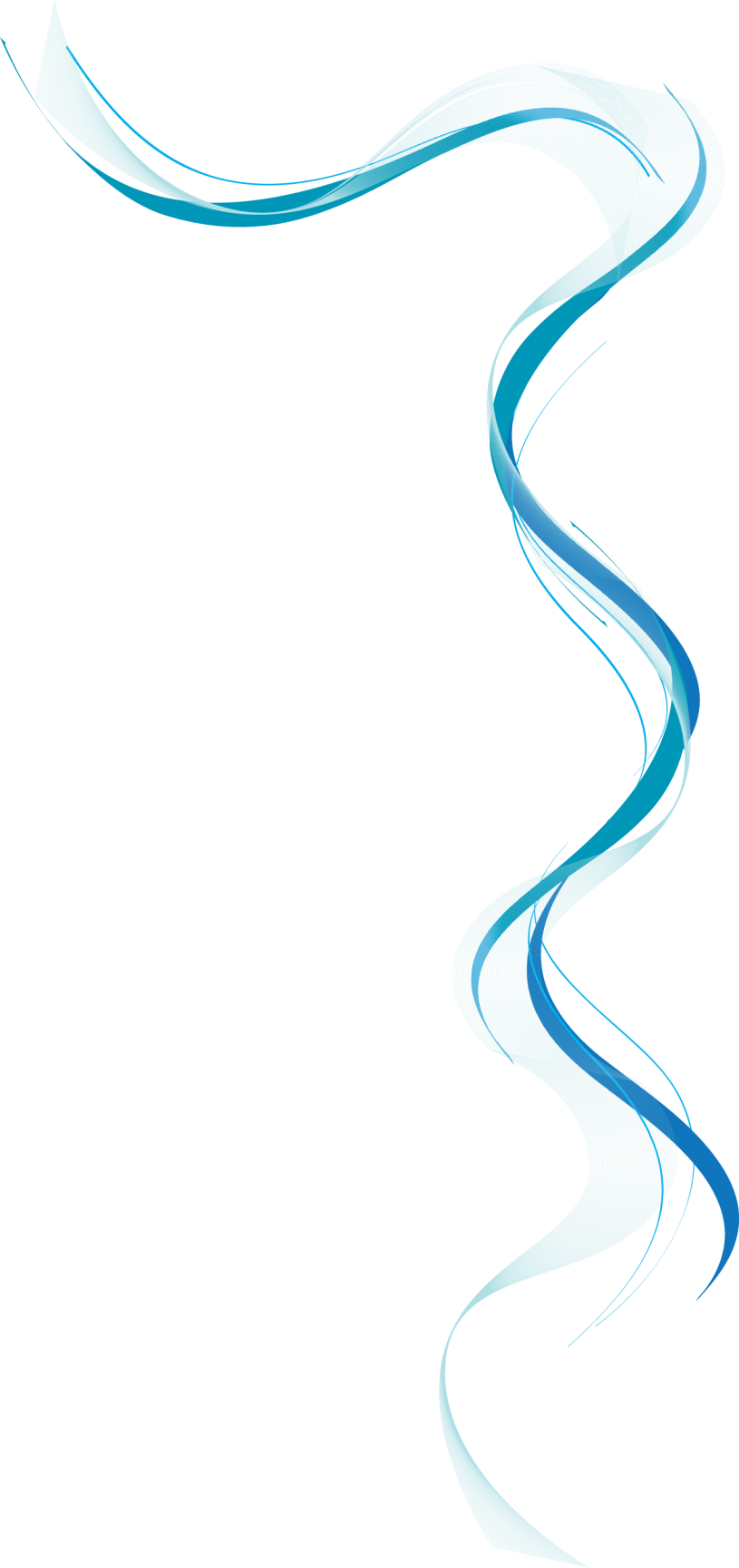 WHAT MAKES CUSTOMERS ANGRY?

Sometimes customers are angry about something and it spills over on us.  We may have done nothing to cause the anger, but it gets directed at us.  This is called surplus anger.  You have to remember that surplus anger does not start with you.  It starts with something else.  You must respond to it professionally and not take it personally.

THE MOST COMMON CAUSES OF CUSTOMER ANGER

Losing their jobs, what the job meant to them and how the employer handled the layoff

Being in poverty.  

Being at-risk of being homeless or going homeless 

Having experienced a major loss such as a death, divorce, a business closing, becoming estranged with a once close friend or relative, being betrayed in a relationship etc.
4
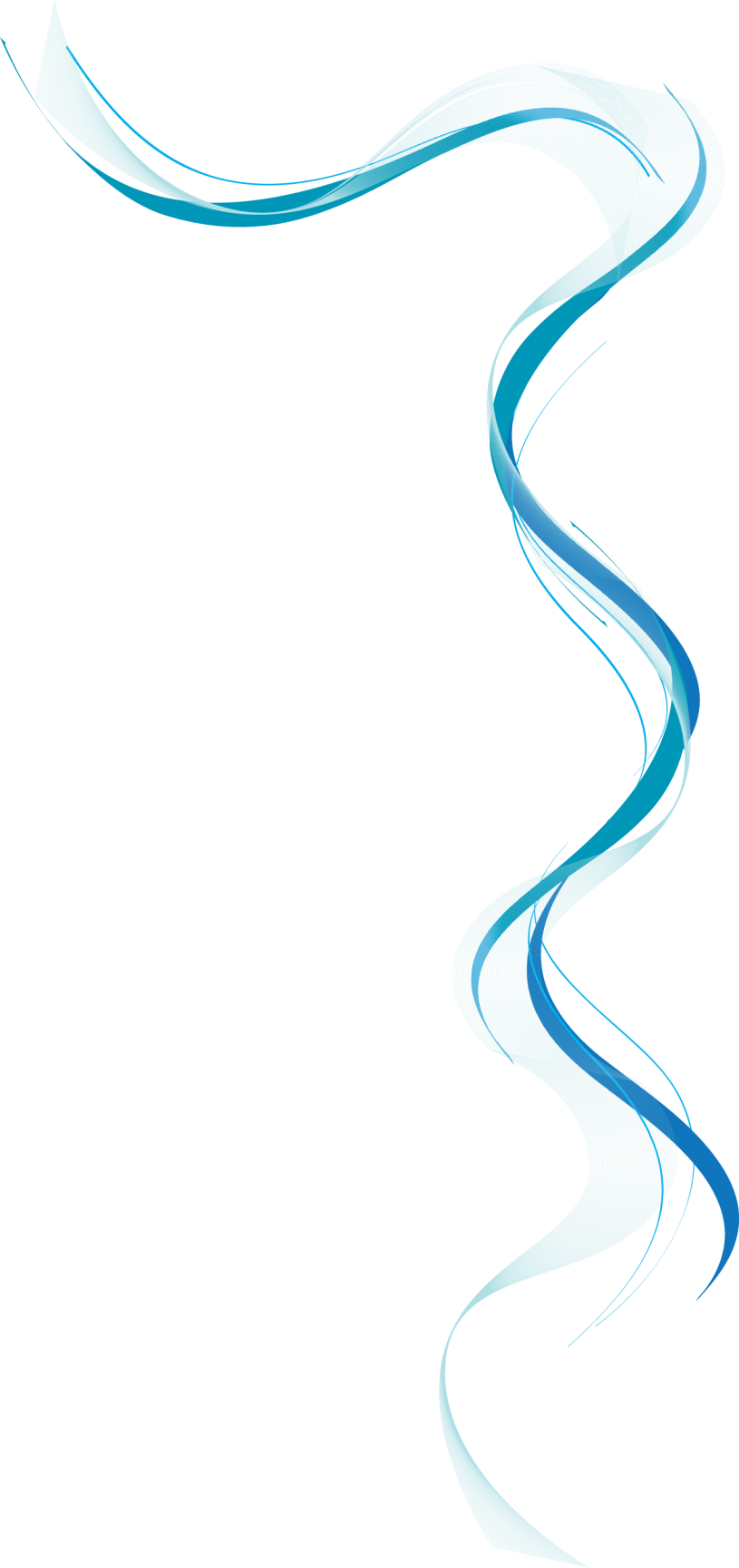 THE MOST COMMON CAUSES OF CUSTOMER ANGER

Becoming desperate over some situation like not getting benefits, the upcoming end of benefits, a pending eviction, dealing with bill collectors pursuing them, deteriorating health situation etc.

Being in a bad relationship where there is stress, constant arguing and/or domestic violence.

Being stressed out because of the virus and/or a natural disaster.
5
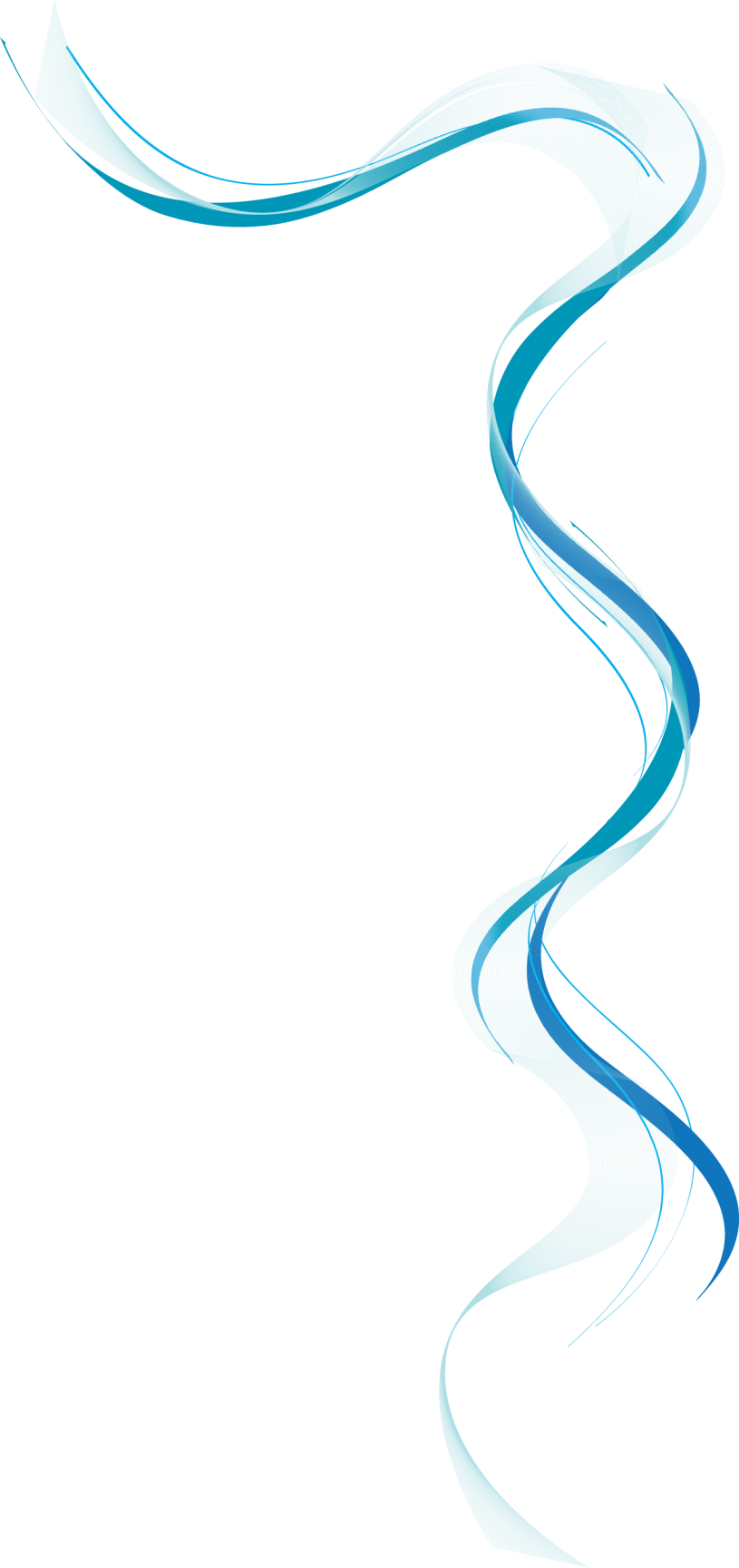 WHAT MAKES CUSTOMERS ANGRY AT US?

They are trauma survivors.Trauma results from a severe event, series of events, or a set of circumstances that is experienced by an individual as physically or emotionally harmful or life threatening and that has long lasting adverse effects on the individual’s functioning and mental, physical, social, emotional and/or spiritual well being.Trauma can rewire the brain.  It can eliminate the filters that moderate emotions like anger.  You can go on line and learn more about how to work with trauma survivors.
6
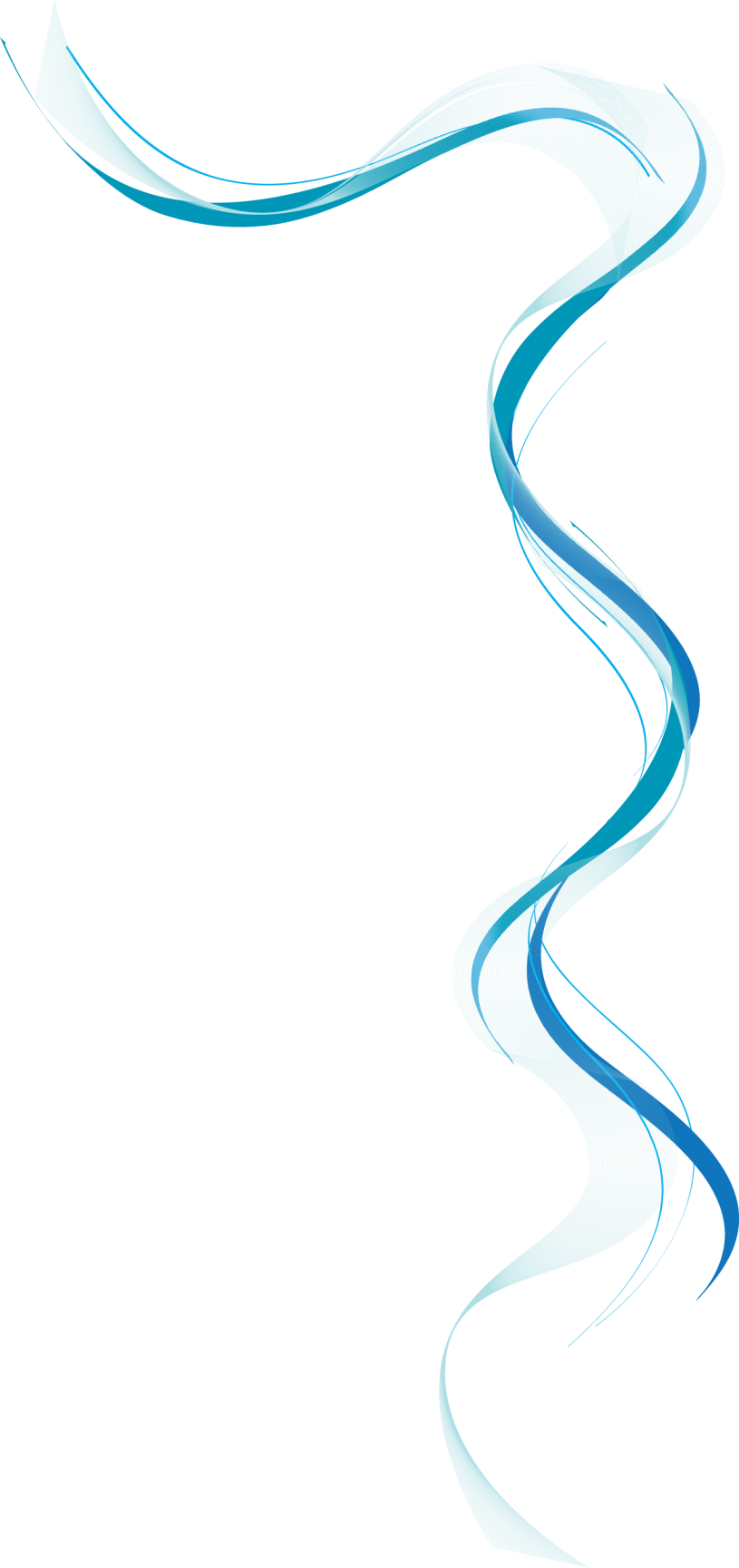 WHAT MAKES CUSTOMERS ANGRY AT US?

For some reason, it is just the nature of their personality.There are some people who are angry all the time at everything.

Some people use anger to try and influence people to get what they want.  This is called intimidating anger.

Some disabilities like learning disabilities, mental health, developmental disabilities and others can make it difficult for people to understand certain situations and their frustration can lead to anger if staff are not trained in how to accommodate these disabilities.

Discrimination, oppression, harassment, bullying and other social forces can generate anger.Many of the people we serve are dealing with multiple sources of anger.
7
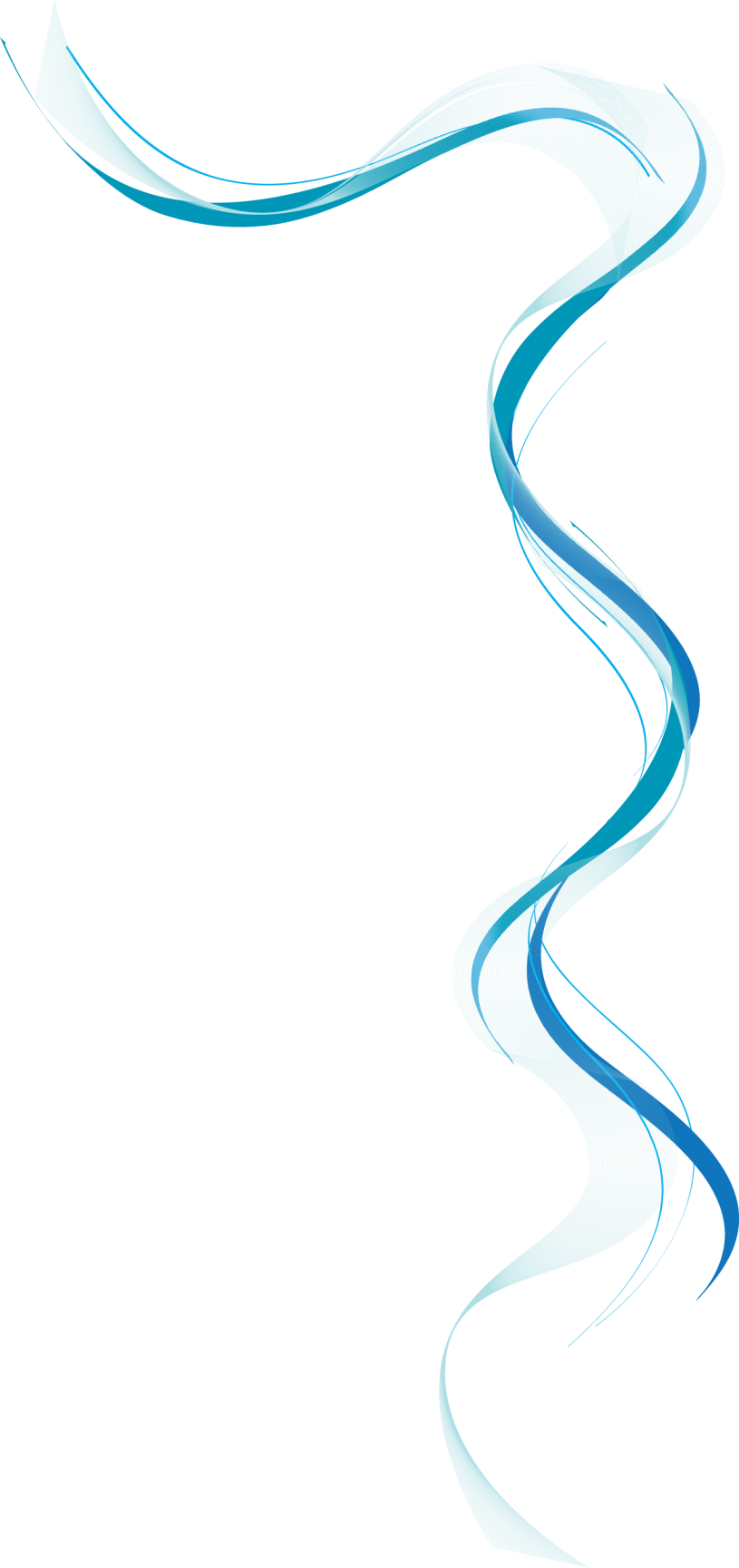 THERE ARE VARYING DEGREES OF CUSTOMER ANGER
 
The clues to what degree of anger people are experiencing can be found in the following:What they say.  What words do they use to express their feelings?How they say it.  What is the pitch, volume, speed and tone of their voice?  This can often be more important than the words they are using.What is their body language on Zoom or in person?  Do they come closer to the camera or you?  Do they glare at you?  Do they frown?  Are their fists clenched?  Are veins throbbing in their neck?  Are stress lines developing across their face?There are also things going on you cannot see.  Is their brain thinking or racing past objective thoughts and reality?  Is adrenaline being pumped into their system?  Is trauma making them flash back on things that made them angry in the past?
8
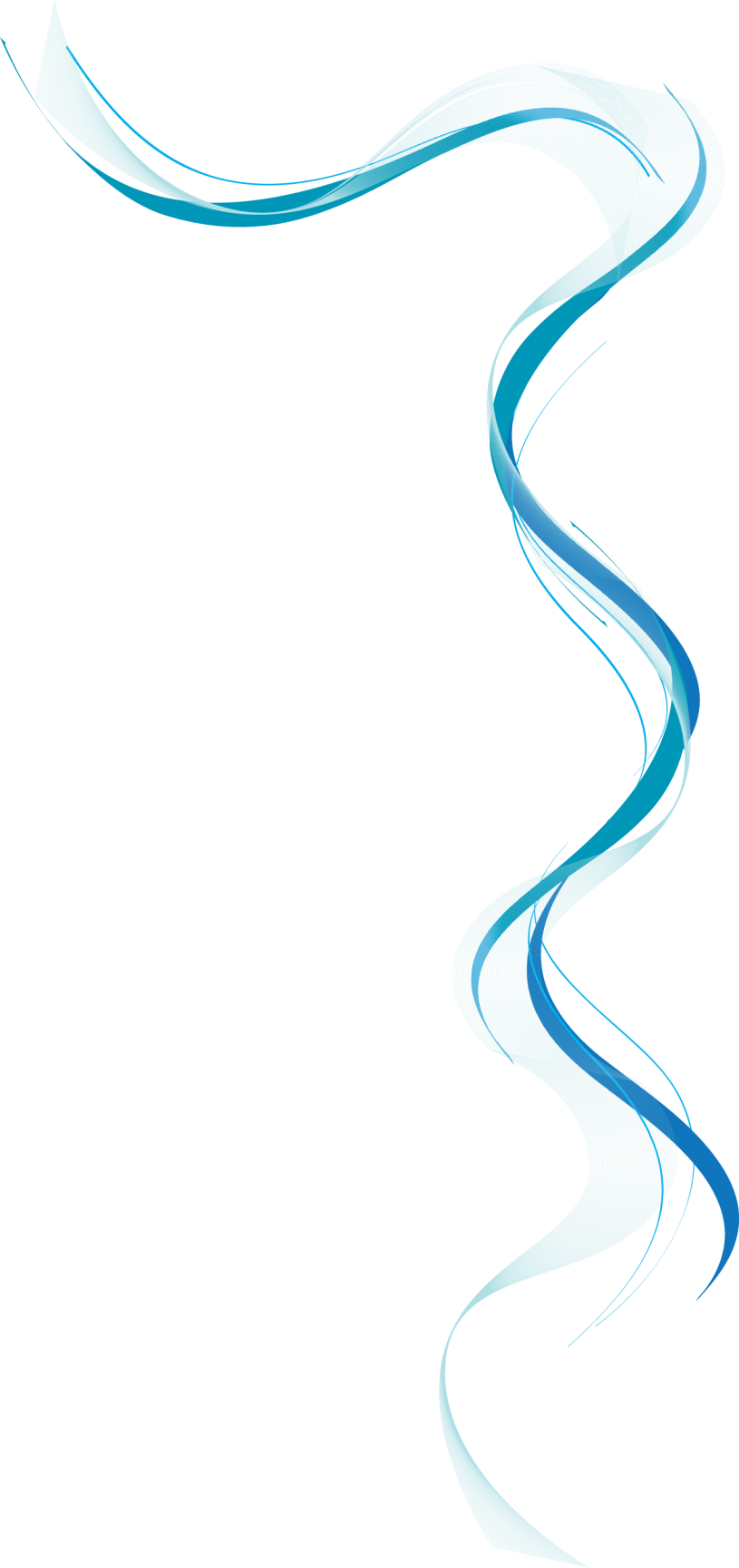 COMMON DEGREES OF CUSTOMER ANGER
 
Bothered
Annoyed
Irritated
Frustrated
Indignant
Mad
Infuriated
Hostile
Threatening
Raging
Attacking
9
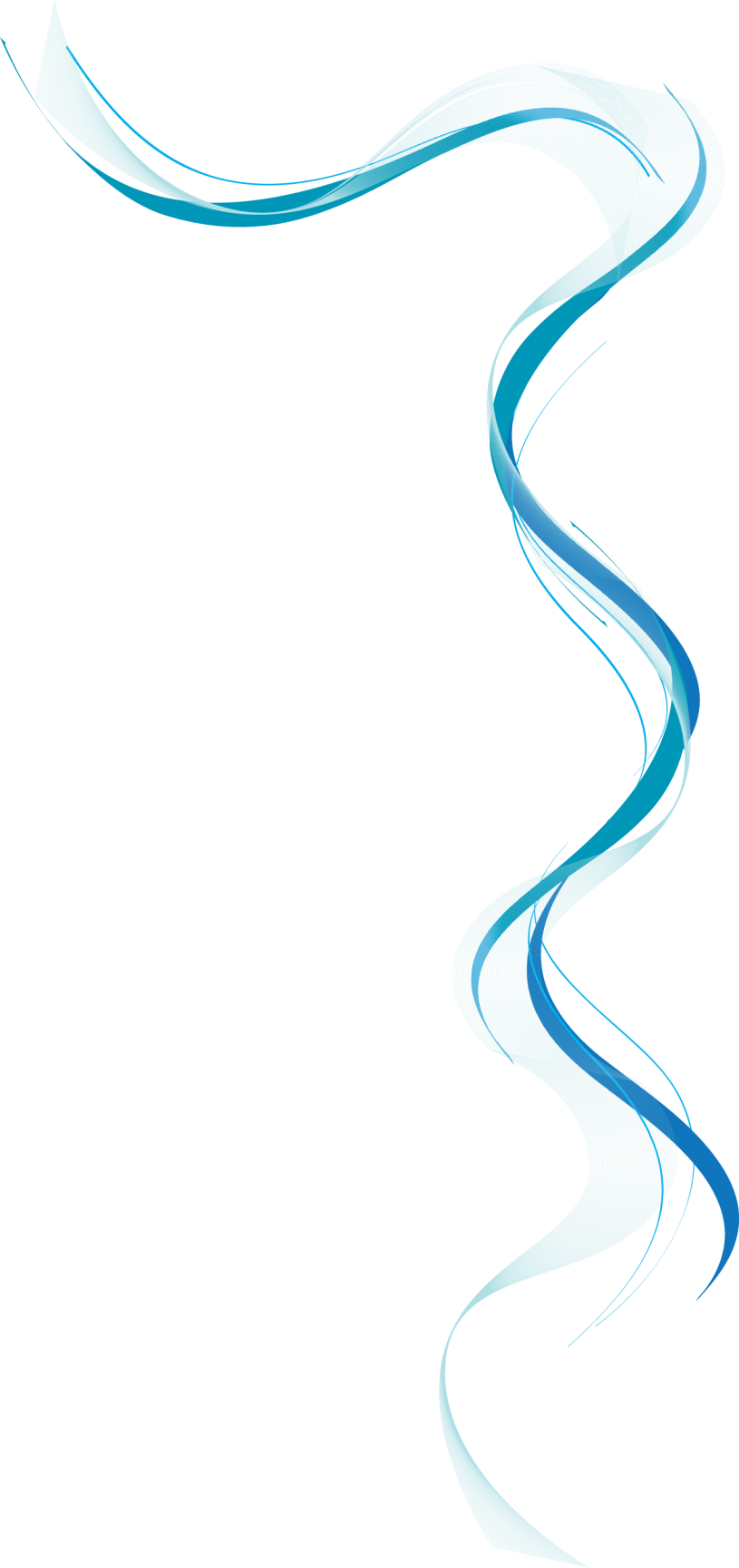 SOME OBSERVATIONS ABOUT THE LEVELS OF ANGER
 
People may skip levels going up or down and bounce around in the levels.  

Things can happen outside of their relationship with you that can influence changes in the levels.

It is important to try and deescalate the level at the earliest points possible to keep it from escalating.

Your program needs to have some resources or protocols in place for dealing with situations that are at threatening, raging and attacking levels. You can Google organizations that offer training on deescalating conflict situations to learn more about your options for developing strategies to respond to these situations.
10
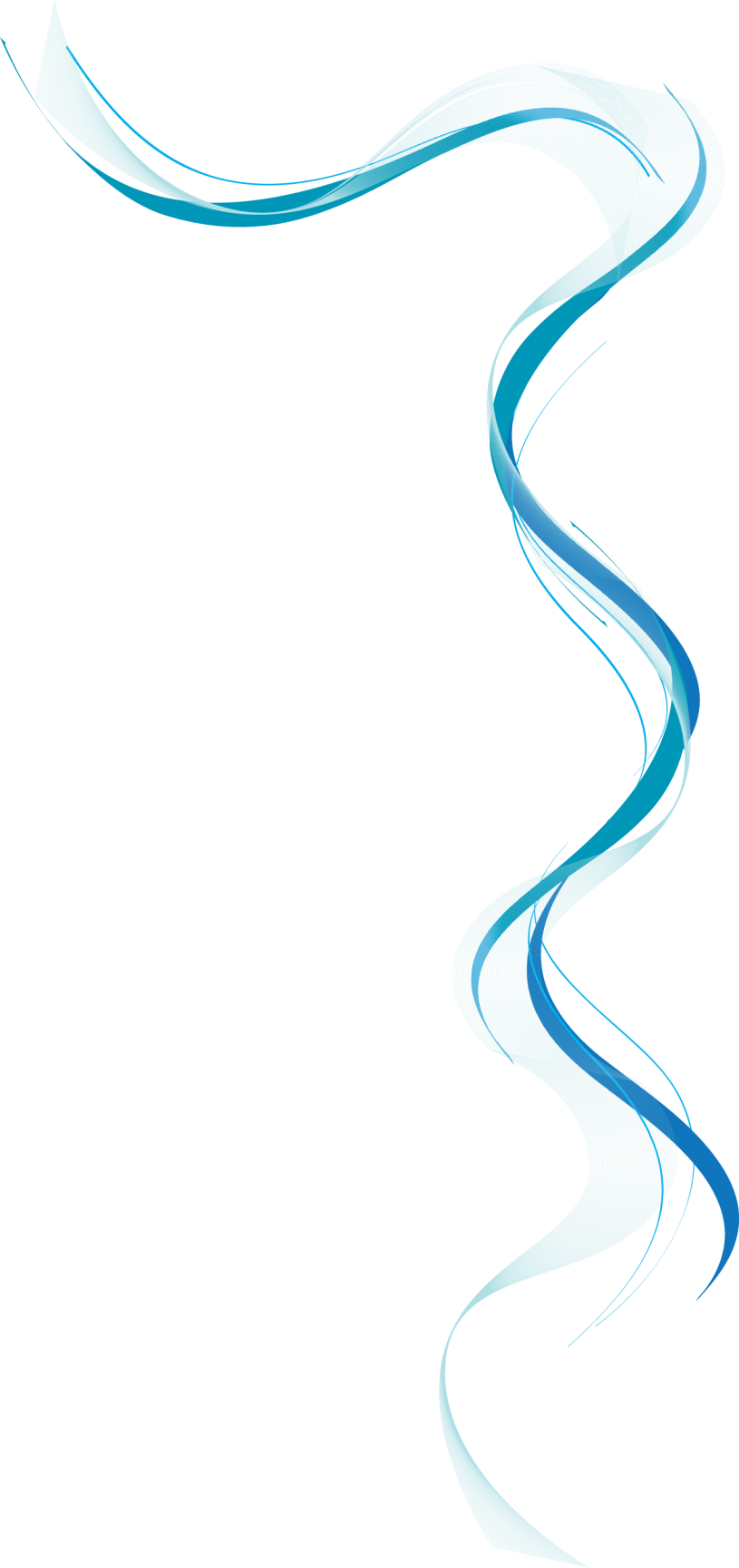 TAKING CARE OF YOURSELF
SO YOU CAN TAKE CARE OF CUSTOMERS
 
Providing customer service to angry and challenging customers is exhausting, but it is part of the job of being a workforce development professional and a public servant.

You have to be careful to balance doing all you can to help people with taking care of yourself so you don’t burnout.  If you burnout, you will either quit this work or the quality of the customer service you provide and the quality of your life will deteriorate over time.  

If you can manage the balance of taking care of yourself and helping your customers, you will be able to help more people, provide good customer service and do this work for a long time.	

The occupational hazard in customer service is developing secondary trauma.  This occurs when the trauma of our customers becomes our trauma.  Go on line and Google how to prevent secondary trauma and learn how to avoid it.
11
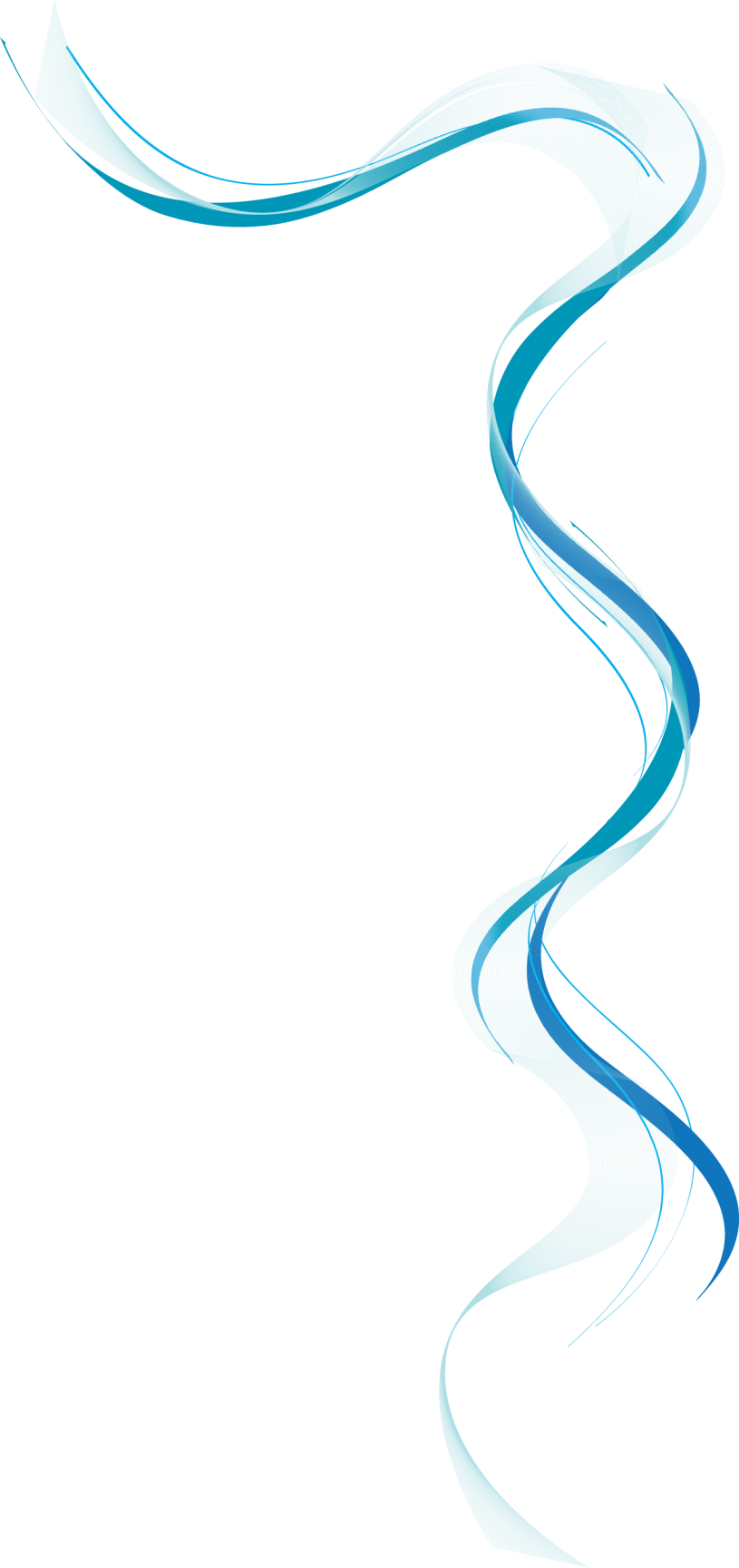 SOME THINGS TO WATCH FOR AS 
YOU HELP PEOPLE WHO ARE ANGRY 

Help people as much as possible and also empower them to help themselves as much as possible.  Watch out for rescuing and making people dependent on you.

Without being harsh, angry or abrupt, be clear with people about your role, your limits and what you can and cannot do.  Managing people’s expectations of you is very important in working with challenging and angry customers.

Manage your time which unfortunately sometimes means that you can’t help an individual as much as you would like, because other people also want, need and should get your help. It can be very frustrating not being able to help people as much as we would like, but that is the nature of customer service time management and one of the keys to not burning out in our jobs.
12
WORKING WITH YOUR CUSTOMER SERVICE ENERGY LEVELS
CAN HELP YOU WORK WITH ANGRY CUSTOMERS

If you know your typical customer service energy levels, you can
use them to help you give great customer service to angry customers!
5-PEAK   4-ABOVE AVERAGE   3-AVERAGE   2-BELOW AVERAGE   1-LOWEST LEVEL





IF AT ALL POSSIBLE, 
SCHEDULE THE MOST CHALLENGING CUSTOMERS 
AT YOUR HIGHER ENERGY CUSTOMER SERVICE TIMES!
13
[Speaker Notes: This is another option for an Overview slide.]
UNDERSTANDING THE DIFFERENCES IN 
DELIVERING CUSTOMER SERVICE 
TO THE TYPICAL CUSTOMER AND THE VERY ANGRY CUSTOMER
HOW YOU DELIVER CUSTOMER SERVICE TO THESE
TWO TYPES OF CUSTOMERS WILL BE DIFFERENT!
14
[Speaker Notes: This is another option for an Overview slide.]
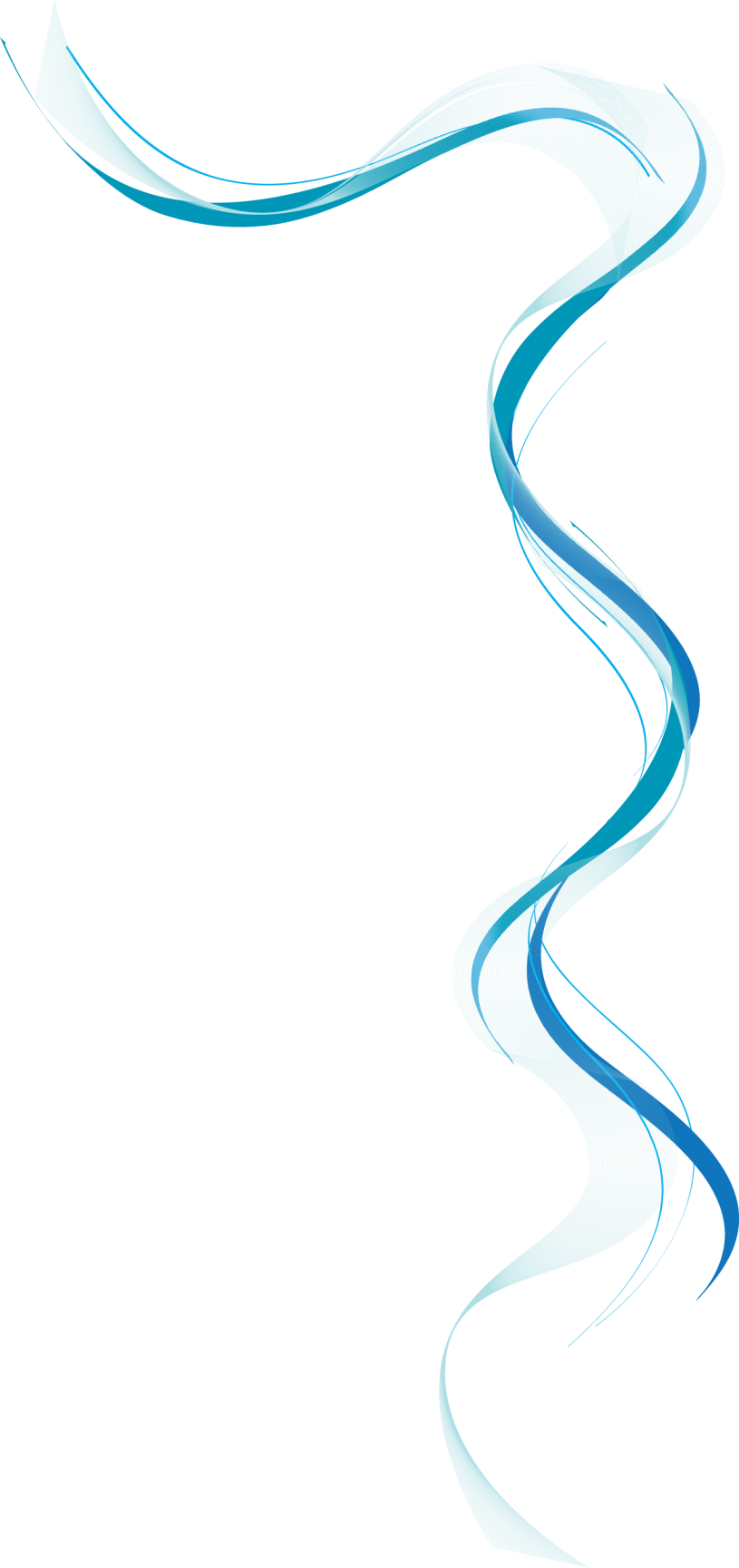 THINGS THAT WE OR OUR PARTNERS MAY DO THAT
CAN CAUSE OR INCREASE CUSTOMER ANGER
 
Someone at another agency refers a customer to us and gives them the wrong information about what we do or how our process works.  This means we cannot meet their expectations so the customer gets angry at us. We need to address and correct the source of wrong referrals.  We also need to make sure customers have the right expectations about what we do early in the customer service relationship.

We inadvertently over promise what we can deliver.

We become stressed and burned out and become impatient with people.
15
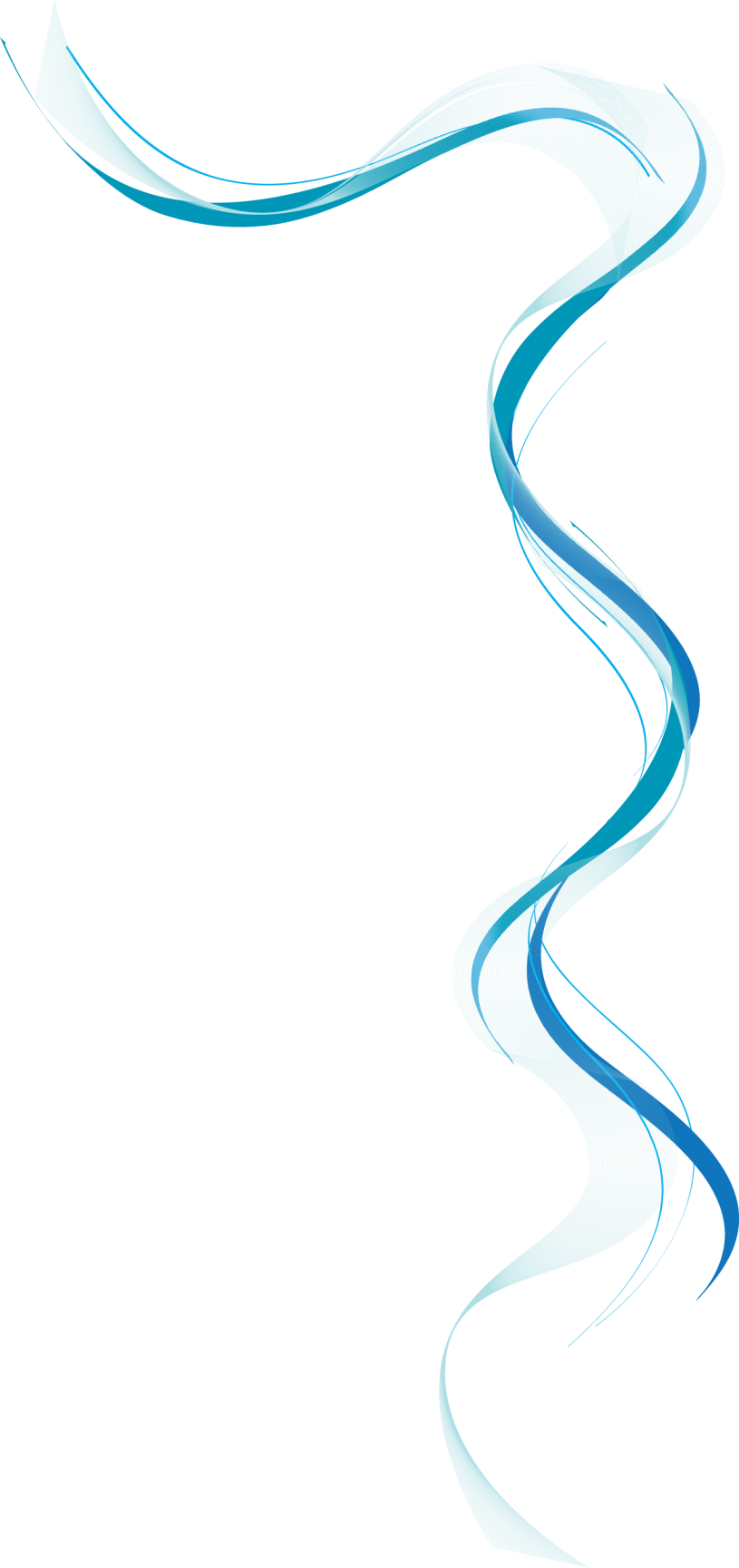 THINGS THAT WE OR OUR PARTNERS MAY DO THAT
CAN CAUSE OR INCREASE CUSTOMER ANGER
 
Without realizing it, we may provide a different degree of customer service to different people.

Our services are slow and we do not have a Speed of Delivery Task Force to figure out ways to speed up our service delivery.

We haven’t done customer satisfaction interviews, surveys and focus groups to find out more about what customers like and do not like about the way we serve them.

We use “red flag” words or phrases that inadvertently fuel the anger in the angry customer.
16
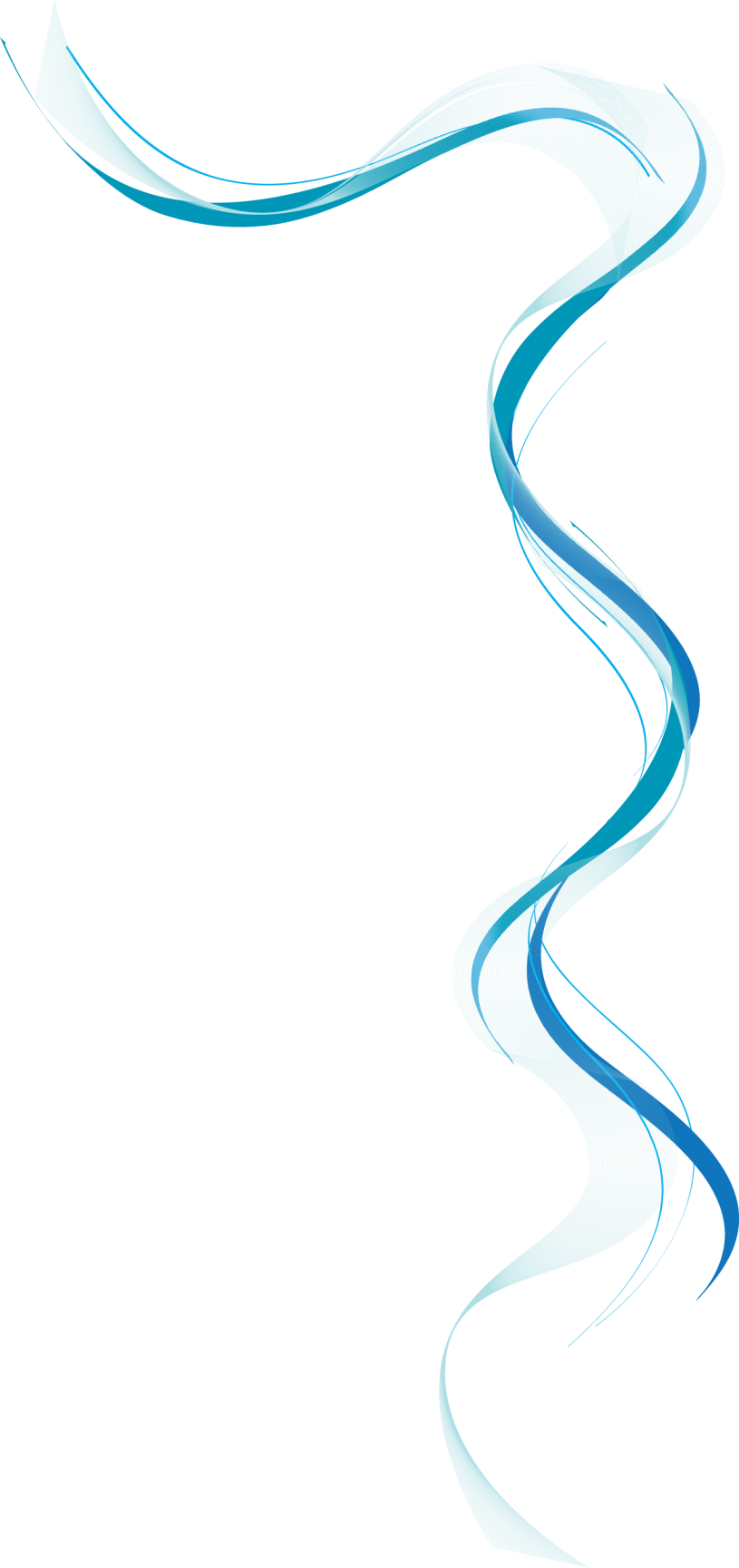 RED FLAG WORDS AND PHRASES
 
A red flag word or phrase is something that can escalate anger in the customer.  No is a commonly used red flag word, but you can say no without ever using the word no.

“You know I wish we could do that.  If I was in your shoes, I would be asking the same thing.  Unfortunately the government regulations don’t let us do it, but let me tell you about some things we can do for you…….”  

The way this comment acknowledges the limitations, but turns positive at the end is called turning no into yes and it is a very good customer service technique.  We don’t focus on what we can’t do, we focus on what we can do!

Saying “calm down” or “don’t be so upset” or “I understand how you feel” to an angry customer is using red flag language.  It is better to use de-escalation techniques than say these things.
17
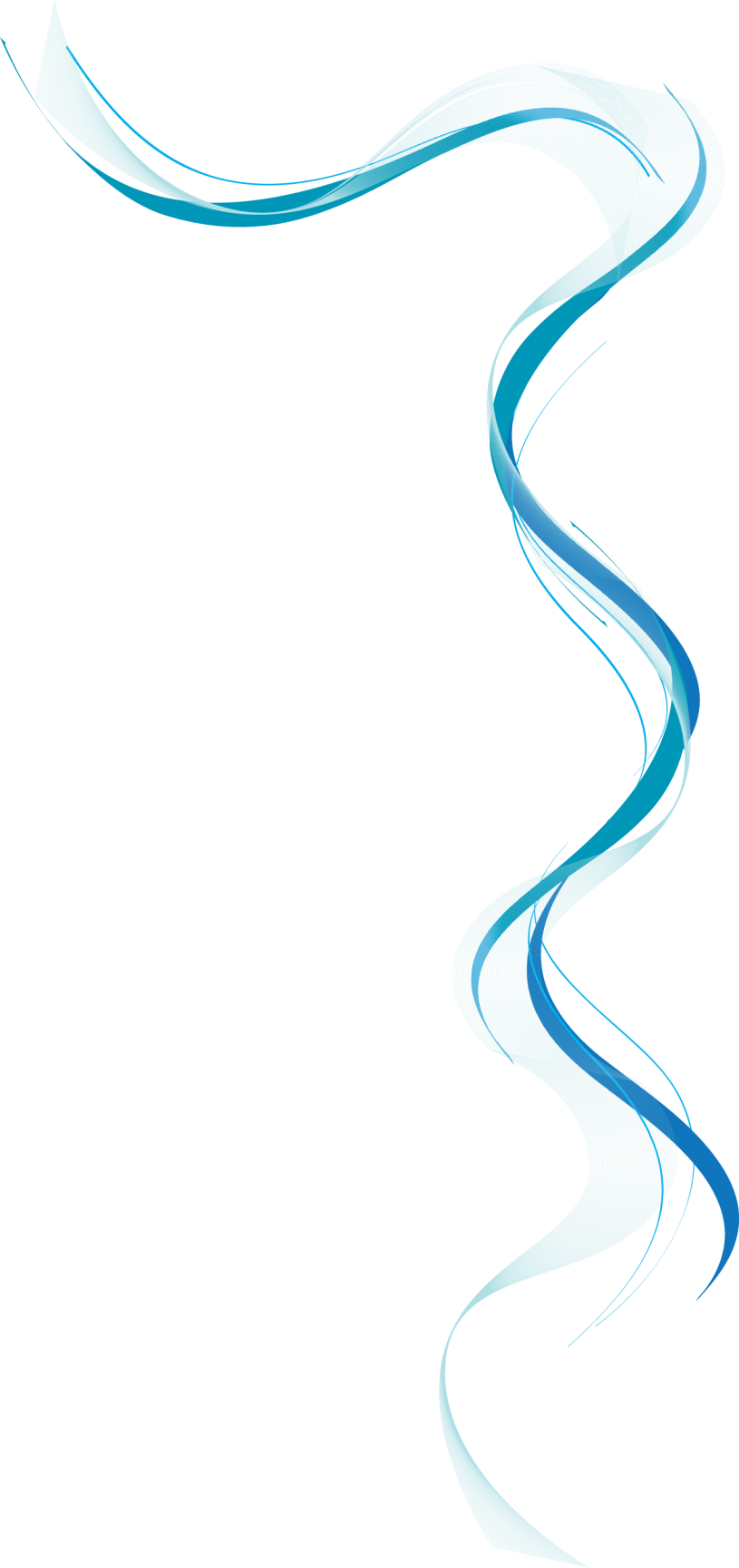 CUSTOMER SERVICE ANGER DEESCALATION TECHNIQUES

Deescalating a tense or confrontational relationship is a partnership.  You can do things that will increase the odds of deescalating things, but the customer has to have some degree of interest in also deescalating things or it won’t happen.  Here are some things you can do to deescalate a situation.
 
Don’t get speedy.  Control the speed of the conversation by not jumping to respond.  Use pauses and thinking body language and keep eye contact going.  Be conscious of your own breathing pattern changing.

Do not interrupt the angry customer.  Sometimes letting them vent helps to deescalate the anger.
18
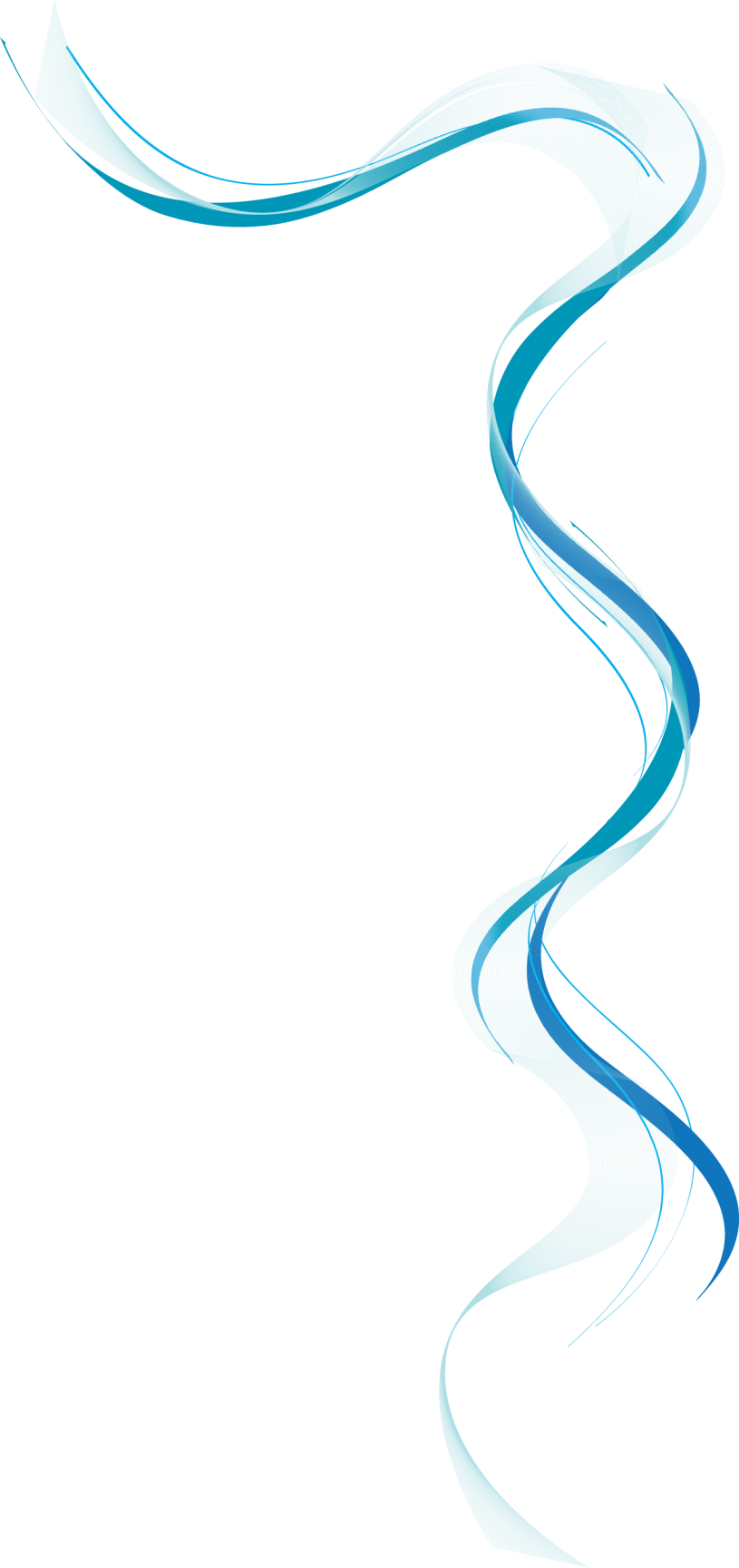 CUSTOMER SERVICE ANGER DEESCALATION TECHNIQUES
 
Don’t just hear - listen, listen and listen more closely  Use active listening techniques, like saying “Please help me.  I want to understand this better.  I’m sorry for asking but could you explain……..Ask questions that show you are interested in learning more about what is going on.  Engage the customer in a dialogue not a debate.

In person and on Zoom, maintain consistent eye contact and be aware of your body language.  Be careful not to look exasperated even though that is how you may be feeling.
19
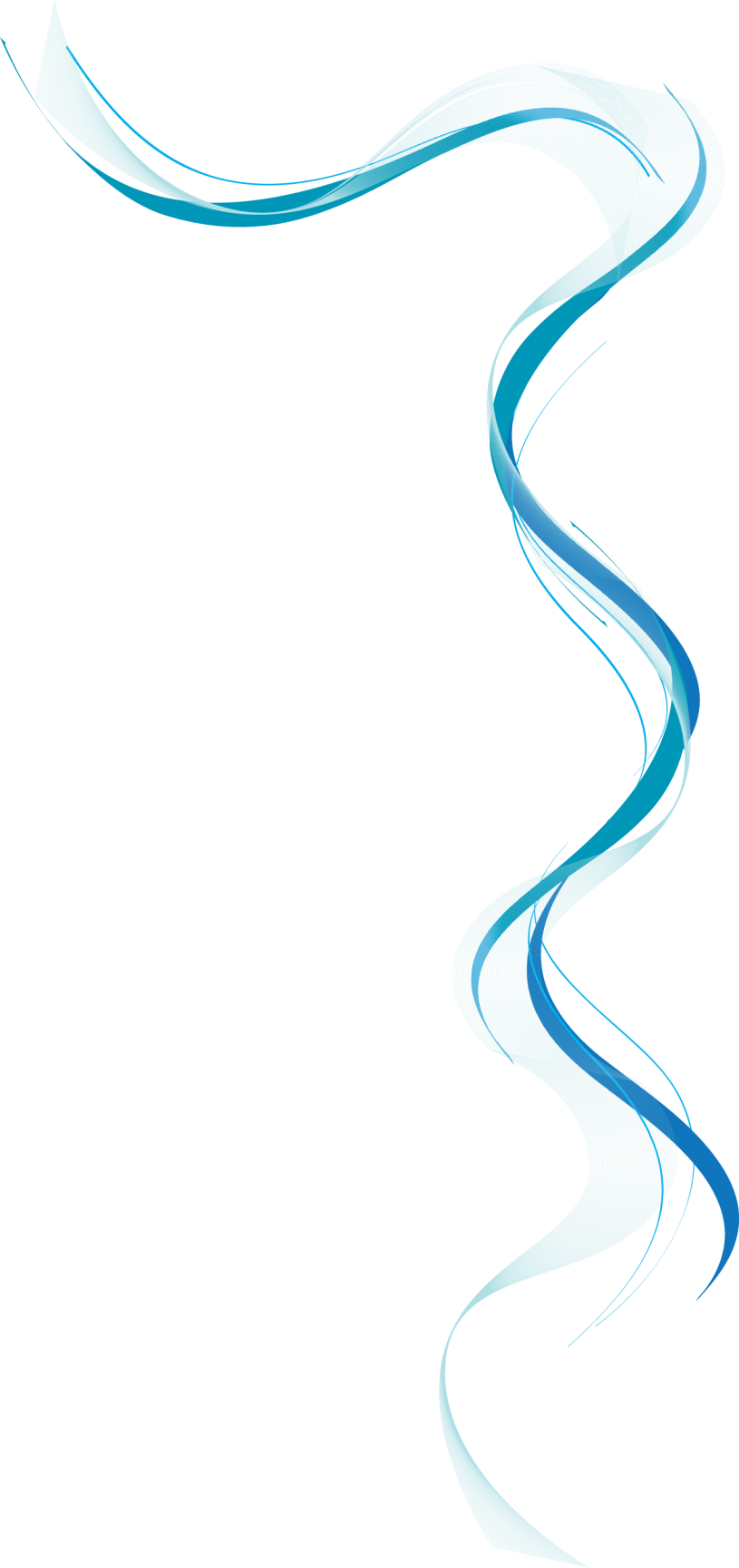 CUSTOMER SERVICE ANGER DEESCALATION TECHNIQUES
 
Let the customer talk more than you talk.  Don’t lecture.

Show empathy and concern.  “I feel bad that this is taking up so much of your time.  How do you see us working together to move this forward?”This technique of exploring how to work together is called partnering.  It helps to prevent the angry customer from seeing this as a you versus them situation.  You versus them feels confrontational and like a struggle. Partnering reframes the situation into a we situation.  The situation becomes a problem solving partnership where we are on the same side.
20
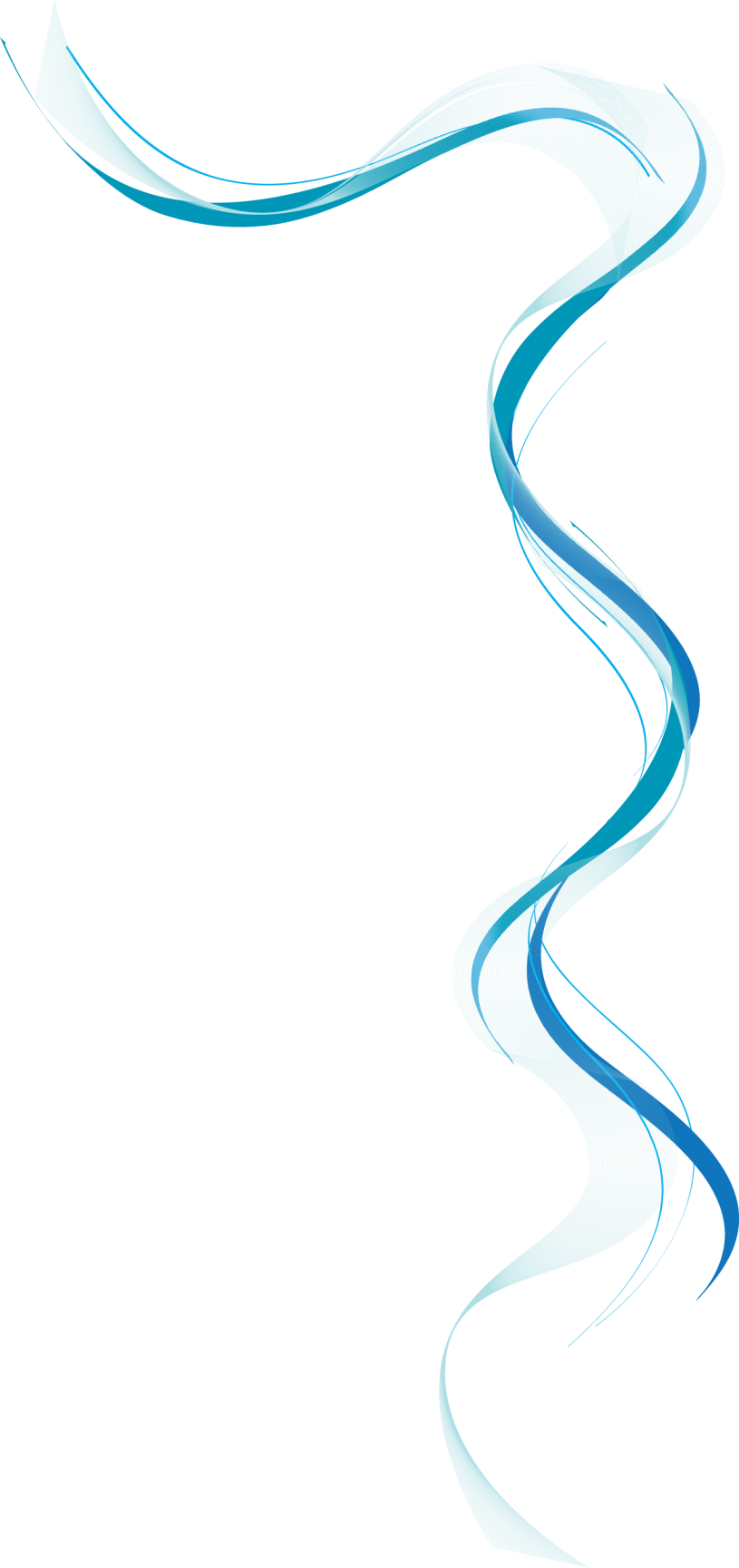 CUSTOMER SERVICE ANGER DEESCALATION TECHNIQUES
 
As you are wrapping up the conversation, go for a degree of positive closure, but be careful how high you set your closure goals. “Will it help things if I look into what could be done about this and call you tomorrow at 11am?  Is that a good time for you?” This may better than saying, “So everything is good between us now right?” This may feel like too high of a close for some angry customers and make them angrier.

See if you can honestly thank them in any way such as making you aware of a problem or if they showed any small degree of patience or understanding about the issue. 

If all else fails, ask them if they would like to talk to your supervisor.  Sometimes talking with a higher authority gives people a sense of respect, power and winning.
21
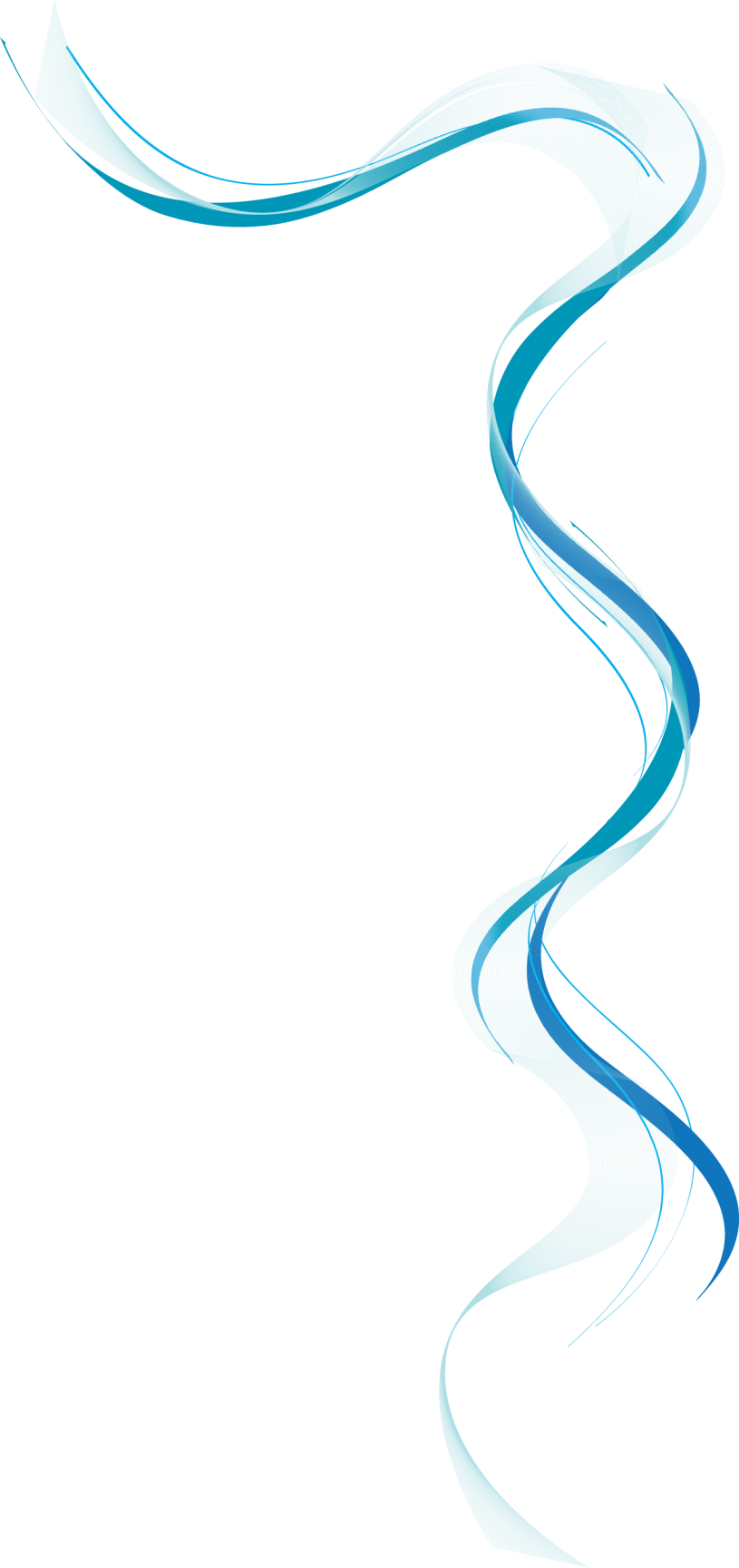 ASSESSING MY STRENGTHS AND CHALLENGES
IN WORKING WITH ANGRY CUSTOMERS
 
I am aware of how ghosting and other forms of my own bias and subjectivity can make it difficult for me to serve certain angry customers.

I take good care of my physical, mental and emotional health.  My life outside of work does not bring surplus anger into my job.

I have an after the work day Stress Reduction Ritual Plan that helps me get rid of my stress, anger and frustration so I can get a good night’s sleep and start fresh the next day.

I have identified the characteristics of the angry customers that are most difficult for me to serve.  I have done research, talked to coworkers and developed plans for improving my services to these individuals.

I have identified other staff from my organization or other organizations that are better at working with angry customers than I am.  I get ideas from these customer service role models to improve my work with angry customers.
22
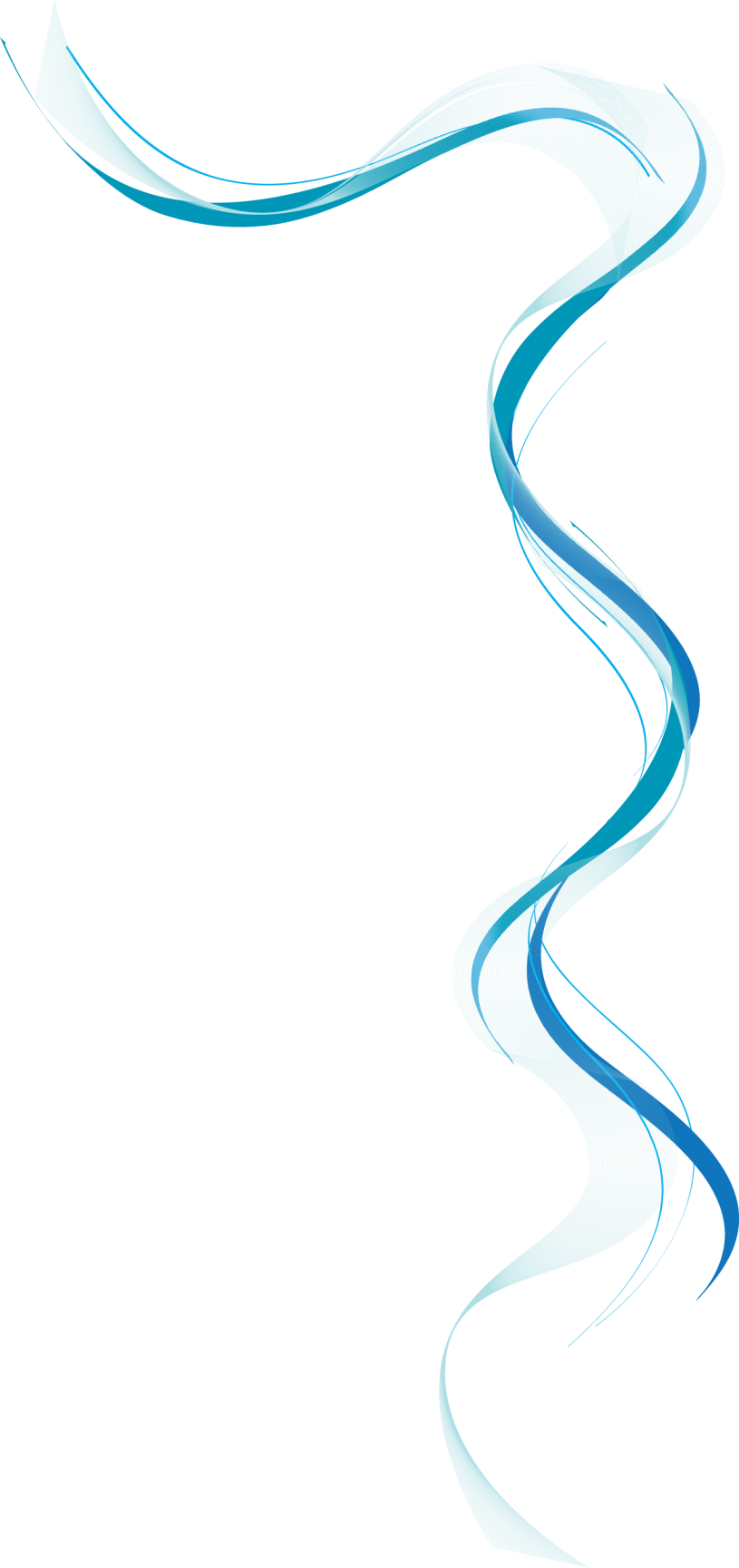 LESSONS TO BE LEARNED FROM QUOTES  
THAT RELATE TO CUSTOMER SERVICE WITH ANGRY CUSTOMERS
 
“Your most unhappy and difficult customers can be the greatest source of learning about what you need to do to serve people better.”
Bill Gates

“Customers who are angry aren’t bad people, they are just people who happen to be angry.  Have you ever been angry?  Did that make you a bad person?  Remember there can be a good person behind the anger.”
Peter Drucker

“People will forget what you did, but they will never forget how you made them feel.“
Maya Angelou

Creating a professional development plan for improving your work 
with angry customers will make every interaction 
a learning experience so you can improve your customer service 
skills, your job satisfaction and the experience of the customer!

THANKS FOR TAKING THE WORKSHOP AND
FOR THE VERY IMPORTANT WORK THAT YOU DO!
23